VIII JORNADA DE SALUT COMUNITÀRIA:     Taller Avaluació de Resultats
Vic, 17 de gener de 2025 al Paranimf de la Universitat de Vic

Rosa Puigpinós i Riera
Agència de Salut Pública de Barcelona (ASPB)
rpuigpi@aspb.cat
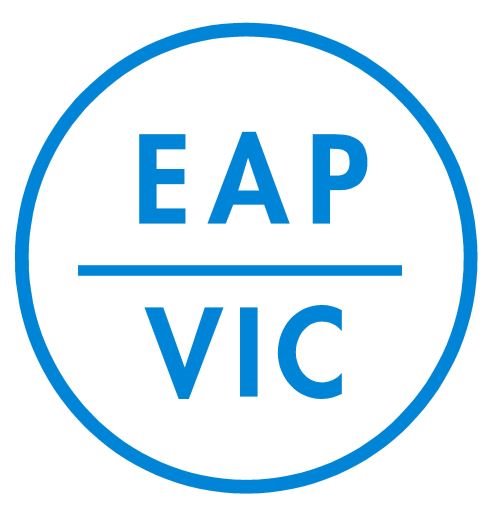 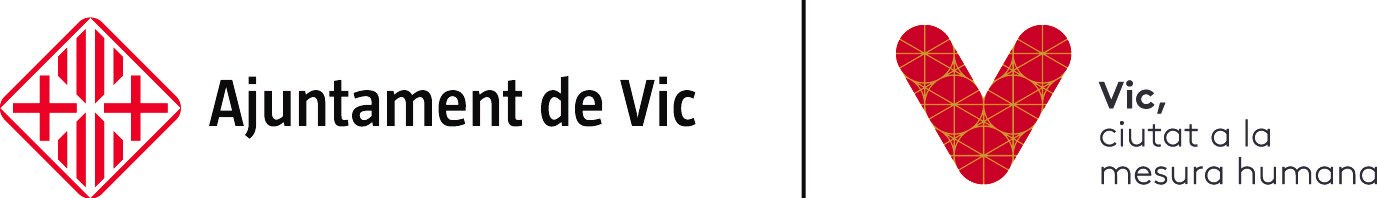 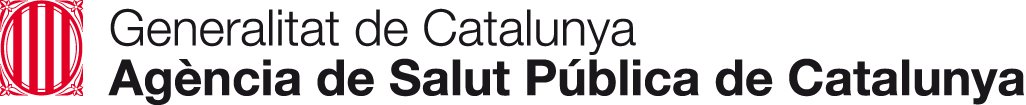 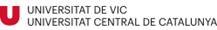 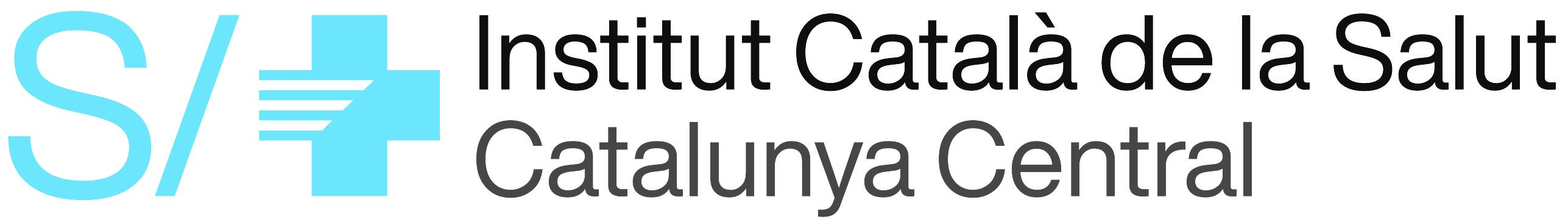 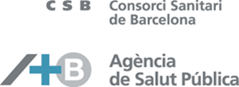 Organitza: Comissió de treball de la Taula de Salut Comunitària de Vic ​
Punts clau de l’avaluació
L’avaluació pot ser:
Externa
Interna
Hi ha diferents nivell d’avaluació:







L’avaluació de resultats mesura fins a quin punt s’han aconseguit els objectius de la intervenció (per exemple si hi ha hagut canvis en determinats comportaments i actituds) i la d’impacte mesura les conseqüències a llarg termini d’aquests canvis que s’han produït a curt termini, com per exemple, si aquests canvis en els comportament i actituds han portat a que les persones que han rebut la intervenció tinguin uns millors indicadors de salut.
Resultats immediats
(outcome)

Avaluació de resultats
Activitats i serveis
(outputs)

Avaluació de procés
Impacte (mig i llarg termini)
(outcome)

Avaluació d’impacte
Recursos
(Inpunts)

Avaluació
d’estructura
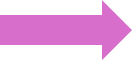 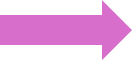 2
Punts clau de l’avaluació.
Planificar l’avaluació simultàniament al disseny de la intervenció per tal de mesurar adequadament allò que es vol mesurar (exemple avaluació superilles barris de Sant Antoni i Poblenou)
Marc teòric, important tenir-lo clar des de l’inici. Sovint hi ha un marc teòric per al problema de salut que es vol abordar i un per a la intervenció. Un cop establerts els marcs conceptuals es formulen els objectius.
3
Marc conceptual1
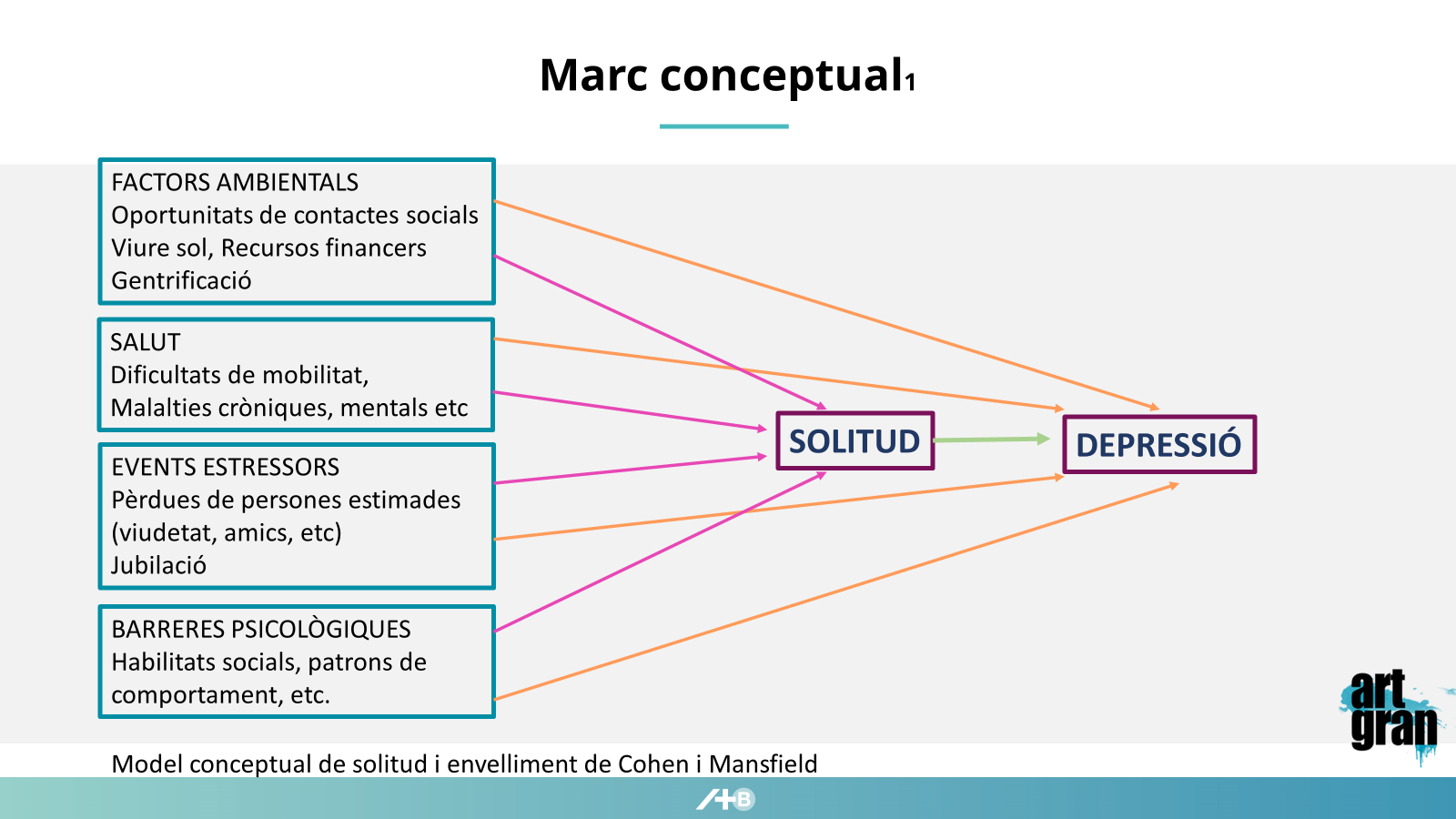 4
Marc conceptual
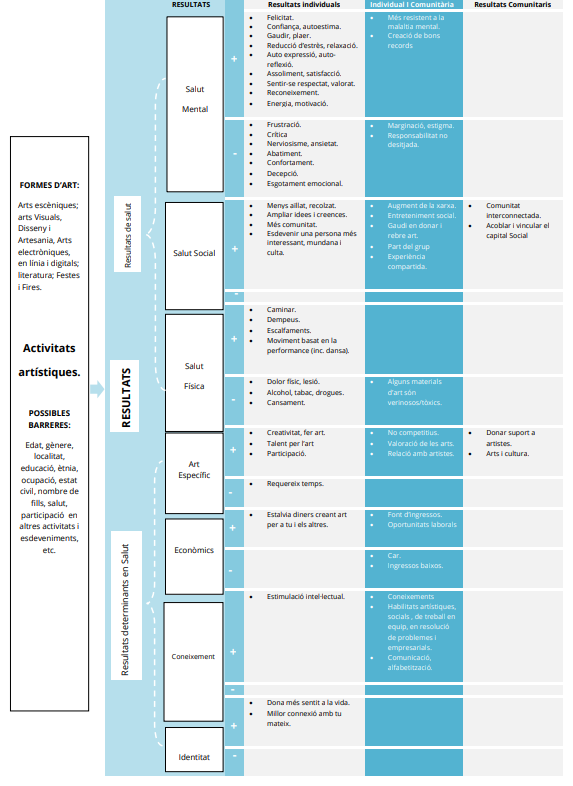 Davies Ch., Knuiman M., Wright P., Rosenberg M. The art 
of being healthy: a qualitative study to develop a thematic framework 
for understanding the relationship between Health and arts. 
BMJ Open 2014; 4: e004790. Doi: 10.1136/bmjopen-2014-004790
Punts clau de l’avaluació.
Planificar l’avaluació simultàniament al disseny de la intervenció per tal de mesurar adequadament allò que es vol mesurar (exemple avaluació superilles barris de Sant Antoni i Poblenou)
Marc teòric, important tenir-lo clar des de l’inici. Sovint hi ha un marc teòric per al problema de salut que es vol abordar i un per a la intervenció. Un cop establerts els marcs conceptuals es formulen els objectius.
Cada objectiu ha de tenir un indicador: vàlid, sensible, específic, fiable, operatiu, factible, rellevant, cos-efectiu, temporalment apropiar i no direccional.
Cada indicador ha de tenir el seu (o els seus) instruments de mesura (qüestionaris, mesures ambientals,  mesures físiques, etc) que també han de ser sensibles, específics, validats per a la població amb la que es treballa.
6
Dissenys.
No experimental: només tenim Grup Intervenció i les mesures pre i post (superilles barri d’Horta, Grans Teatrerus)

Quasi-experimental: hi ha Grup Intervenció i Grup Comparació, però l’assignació dels individus a un grup i altres NO és aleatòria.

Experimental: hi ha Grup Intervenció i Grup Comparació i l’assignació dels individus a un grup i altres és aleatòria.
7
Alguns exemples
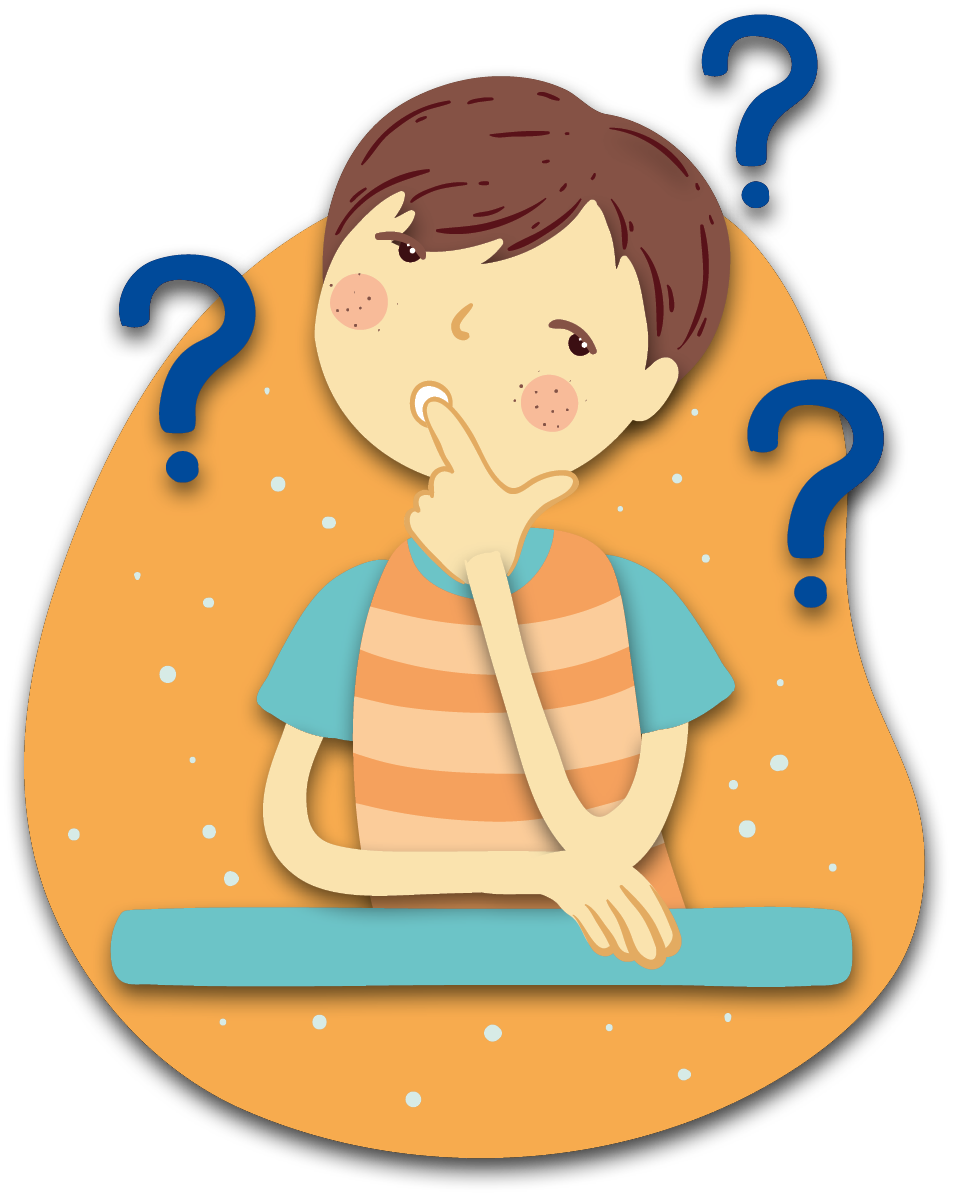 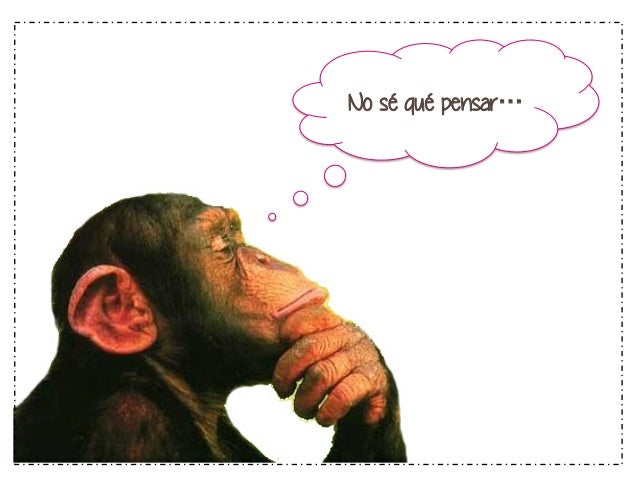 Aquesta foto de Autor desconegut està sota llicència CC BY-SA-NC
Aquesta foto de Autor desconegut està sota llicència CC BY-SA-NC
Escola de Salut per a Persones Grans
Es tracta d’una intervenció comunitària que forma part de Barcelona Salut als barris, que té com a objectiu disminuir l’aïllament social en gent gran i millorar la seva qualitat de vida.
Quins indicadors creieu que calen?
Quins instruments de mesura utilitzaríeu?
Quin disseny avaluatiu utilitzaríeu?
Amb quins mètodes treballaríeu?
9
Protegim les escoles.
L’objectiu de la intervenció és millorar els entorns escolars d’uns 150 centres educatius de la ciutat de Barcelona, de manera que siguin espais amb menys vehicles i contaminació ambiental i més saludables i agradables per a la comunitat educativa i el veïnat.

1. Quins indicadors creieu que calen?
2. Quins instruments de mesura utilitzaríeu?
3. Quin disseny avaluatiu utilitzaríeu?
4. Amb quins mètodes treballaríeu?
10
Prevenció de la Obesitat Infantil a Barcelona (POIBA)
Es una intervenció multicomponent que té com a objectiu prevenir el sobrepès i la obesitat entre escolars de 8 a 12 anys d’edat. És multicomponent perquè va treballar: a nivell dels infants, del professorat (els tutors i els professors de educació física) i a nivell de les famílies.
Quins indicadors creieu que calen?
Quins instruments de mesura utilitzaríeu?
Quin disseny avaluatiu utilitzaríeu?
Amb quins mètodes treballaríeu?
11